Welcome
RxeweÁvb 1g cÎ
Aa¨vq t 2
 ‡Kvl wefvRb
-t Dc¯’vcbvq t-
Avb&Rygvb AvivcÖfvlK, RxeweÁvbK¨v›Ub‡g›U cvewjK ¯‹zj GÛ K‡jR, ‡gv‡gbkvnx
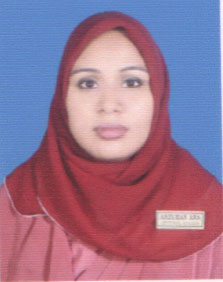 †Kvl wefvRb
#msÁvt †h cÖwµqvq Rxe †Kv‡li wefw³i gva¨‡g GKwU †_‡K `yBwU ev PviwU †Kv‡li m„wó nq , Zv‡K †Kvl wefvRb e‡j|
# cÖKvi‡f`t Rxe RM‡Z wZb cÖKvi †Kvl wefvRb Kiv hvq|
1. A¨vgvB‡Uvwmm ev cÖZ¨ÿ †Kvl wefvRb,
2. gvB‡Uvwmm ev mgxKiwYK †Kvl wefvRb,
3. gv‡qvwmm ev n«vmg~jK †Kvl wefvRb|
A¨vgvB‡Uvwmm
# msÁvt †h †Kvl wefvRb cÖwµqvq GKwU gvZ…‡Kv‡li          wbDwK¬qvm I mvB‡UvcøvRg †Kvb RwUj gva¨wgK ch©vq QvovB mivmwi wef³ n‡q `ywU AcZ¨ †Kv‡li m„wó K‡i , Zv‡K A¨vgvB‡Uvwmm e‡j|
A¨vgvB‡Uvwmm
gvB‡Uvwmm
# msÁvt †h †Kvl wefvRb cÖwµqvq GKwU  cÖK…Z ‡Kv‡li wbDwK¬qvm I ‡µv‡gv‡mvg DfqB GKevi K‡i wef³ n‡q mg AvK…wZ I mg¸Y m¤úbœ  `ywU AcZ¨ †Kv‡li m„wó nq , Zv‡K gvB‡Uvwmm e‡j|
gvB‡Uvwmm
.
†Kvl Pµ
# msÁvt †Kvl m„wó, Gi e„w× Ges cieZx©‡Z wefvRb -  G wZbwU KvR †h P‡µi gva¨‡g m¤úbœ nq, Zv‡K †Kvl Pµ e‡j|
†Kvl Pµ
gvB‡Uvwmm †Kvl wefvR‡bi avc
cvuPwU chv©‡q m¤úbœ nq-
†cÖv‡dR,
 †cÖv-‡gUv‡dR,
 †gUv‡dR,
A¨vbv‡dR,
 †U‡jv‡dR|
gvB‡Uvwmm †Kvl wefvR‡bi avc
gvB‡Uvwmm †Kvl wefvR‡bi avc
g~j¨vqb
†Kvl wefvRb wK ?
 †Kvl Pµ wK ?
 gvB‡Uvwmm †Kvl wefvRb wK ?
 gvB‡Uvwmm‡K †Kb mgxKiwYK ‡Kvl wefvRb ejv nq ?
 gvB‡Uvwm‡mi avcmg~n wK wK ?
evwoi KvR
gvB‡Uvwmm †Kvl wefvRb wK ?
 gvB‡Uvwm‡mi avcmg~n  wPÎmn e¨vL¨v Ki|
mevB‡K ab¨ev`